Coins
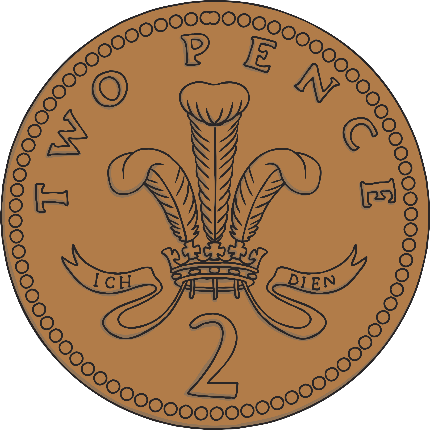 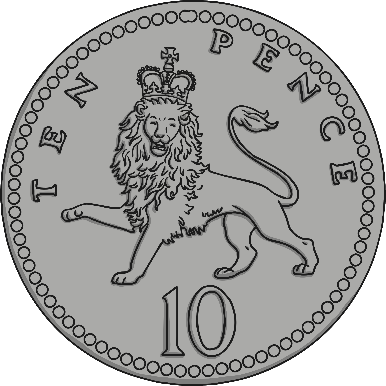 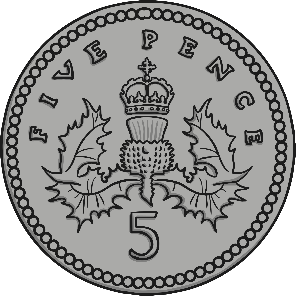 2p
5p
10p
Count the coins in the jar.
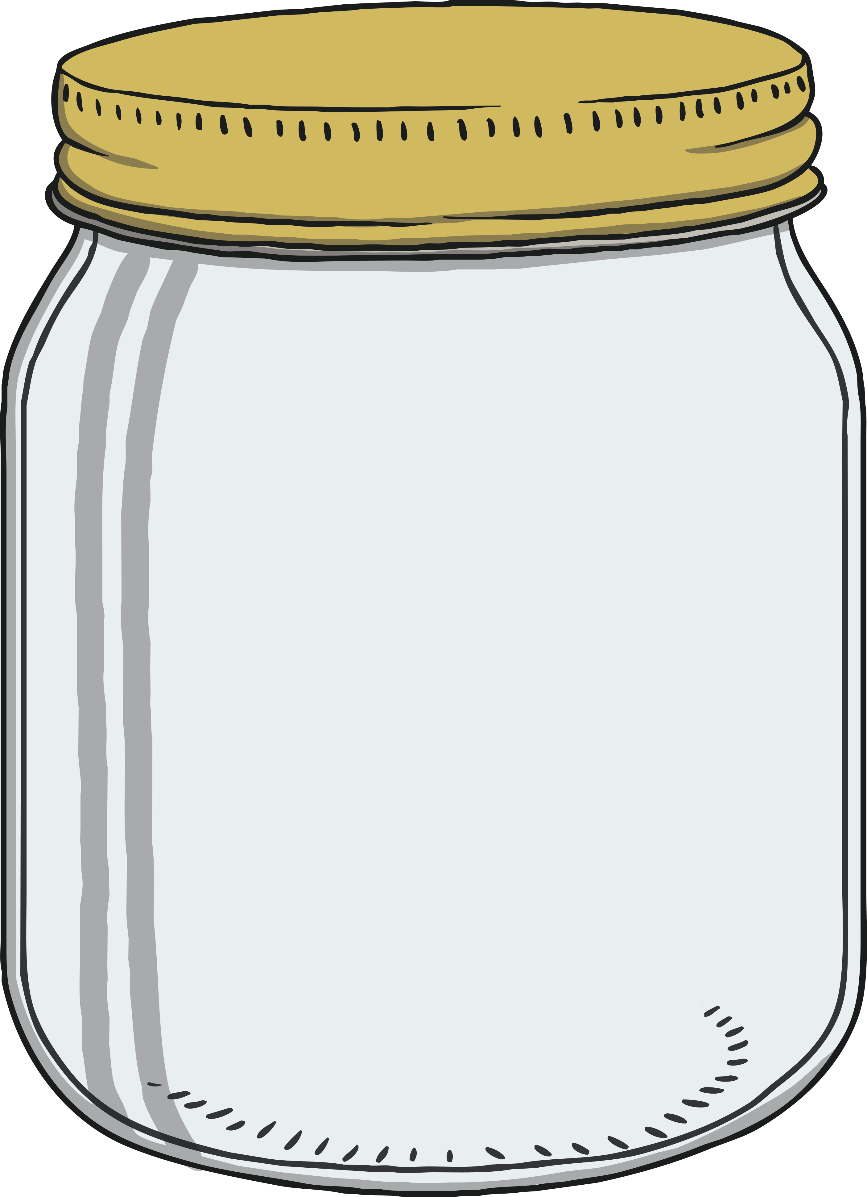 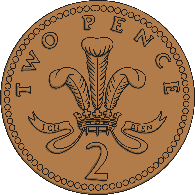 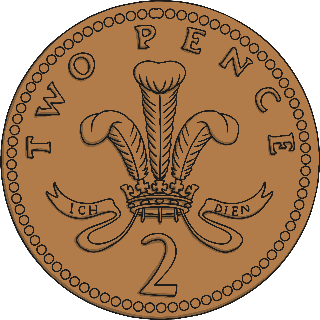 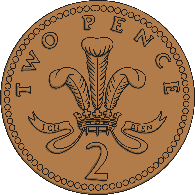 4p
Answer
Count the coins in the jar.
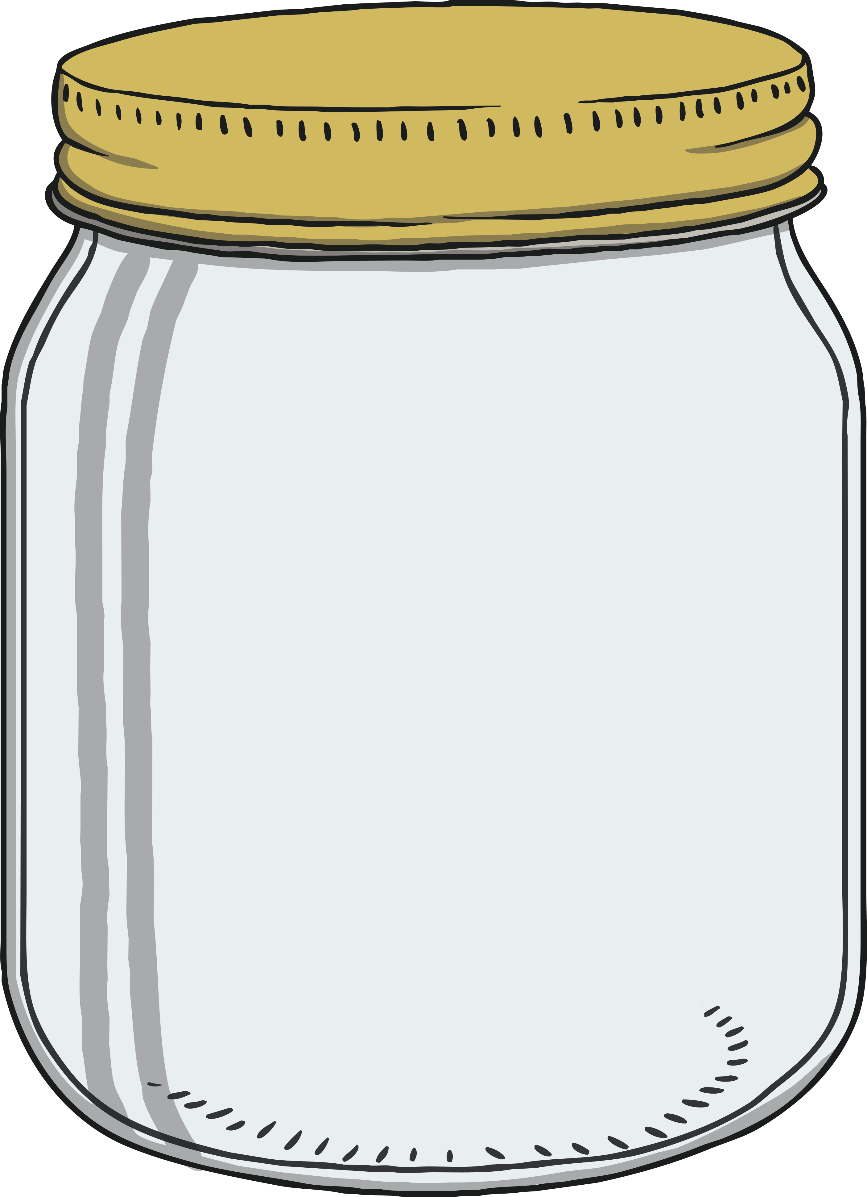 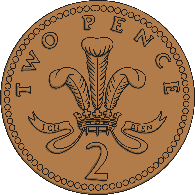 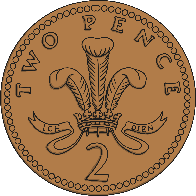 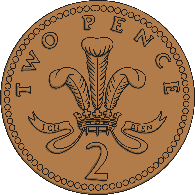 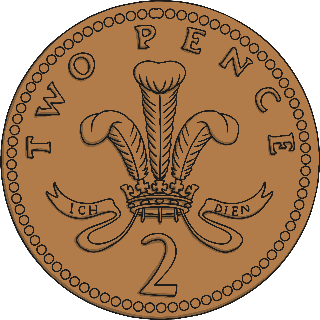 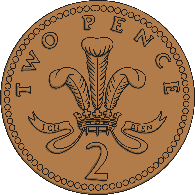 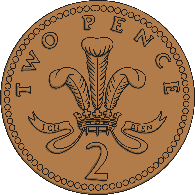 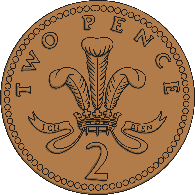 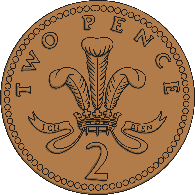 14p
Answer
Count the coins in the jar.
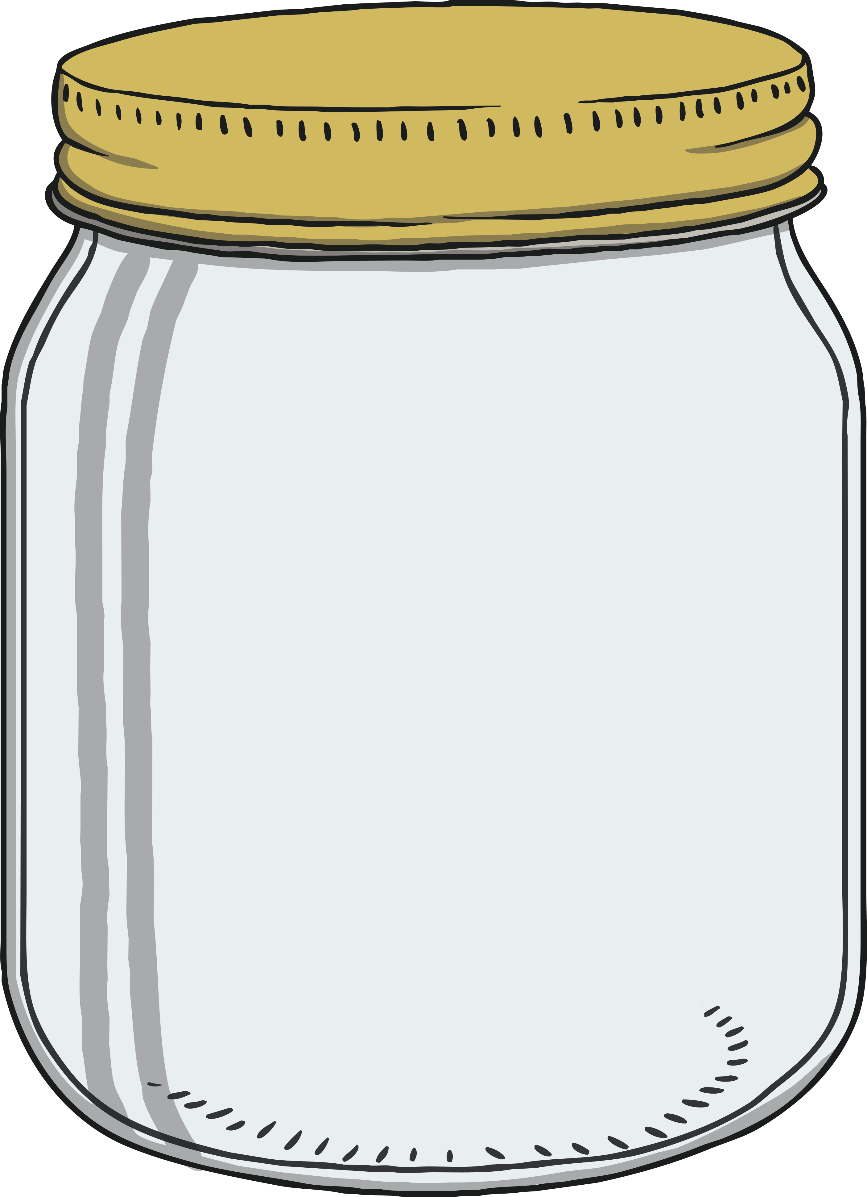 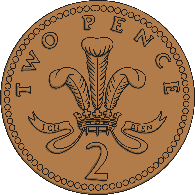 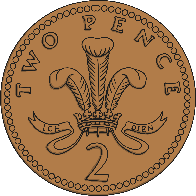 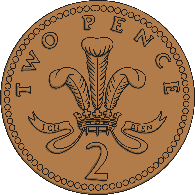 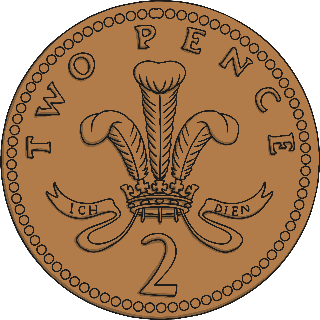 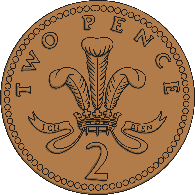 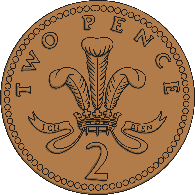 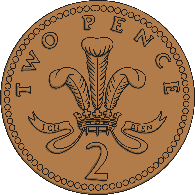 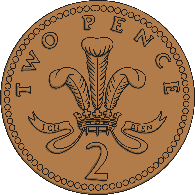 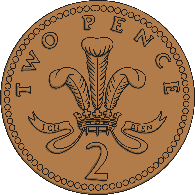 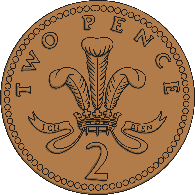 20p
Answer
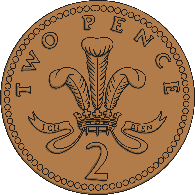 Count the coins in the jar.
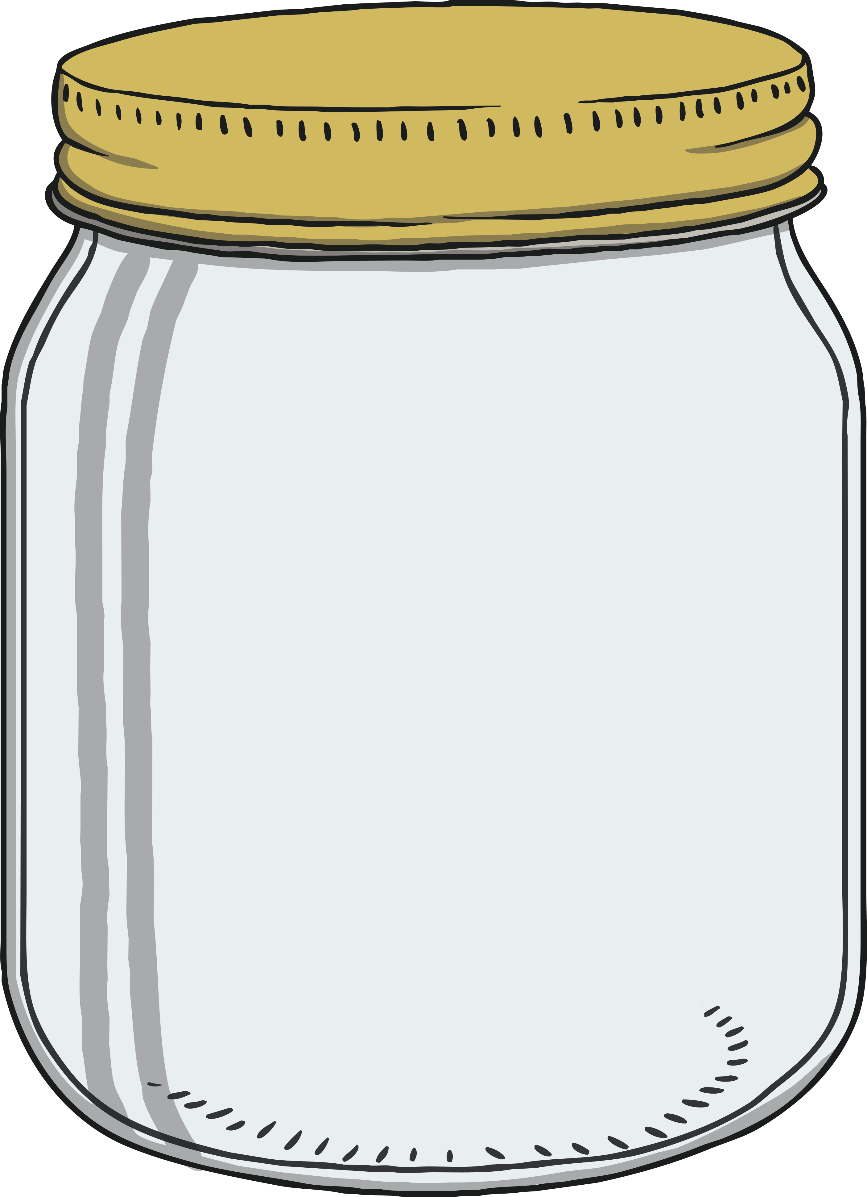 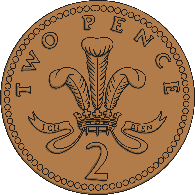 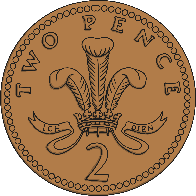 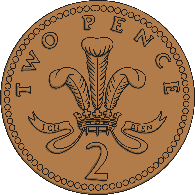 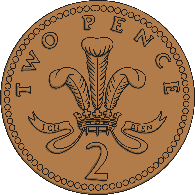 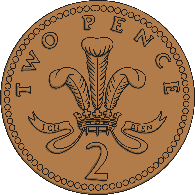 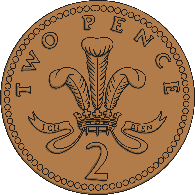 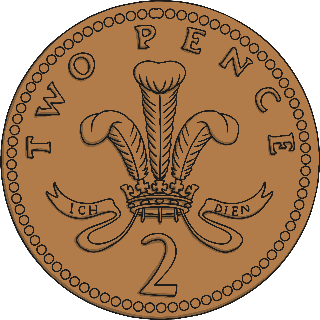 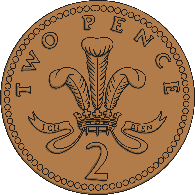 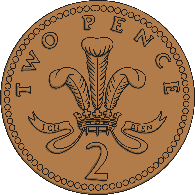 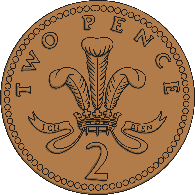 24p
Answer
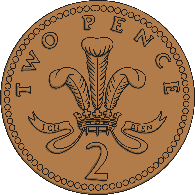 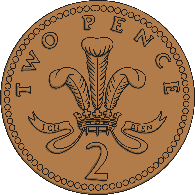 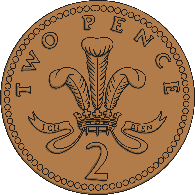 Count the coins in the jar.
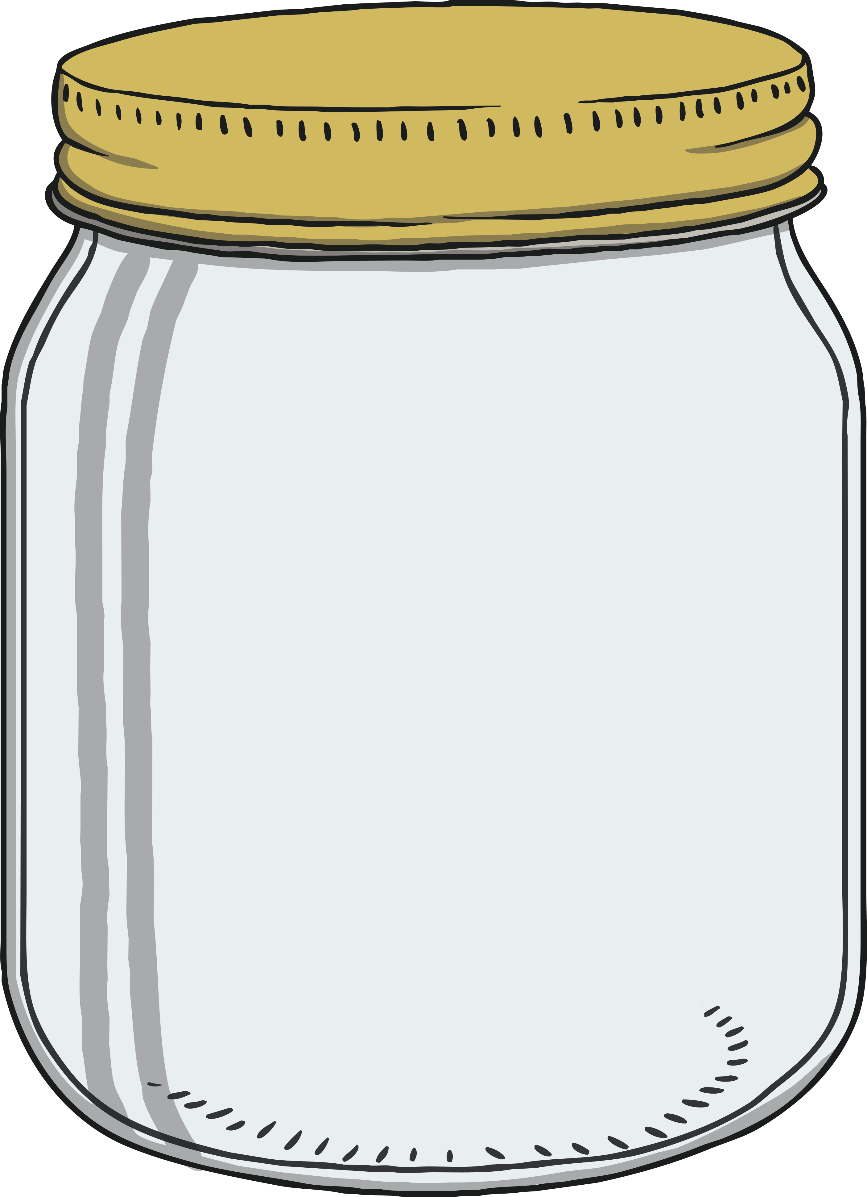 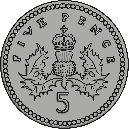 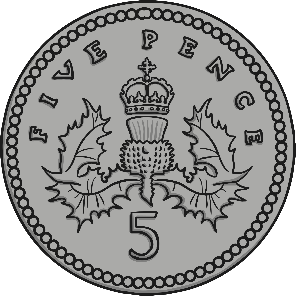 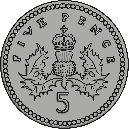 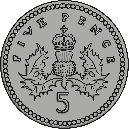 15p
Answer
Count the coins in the jar.
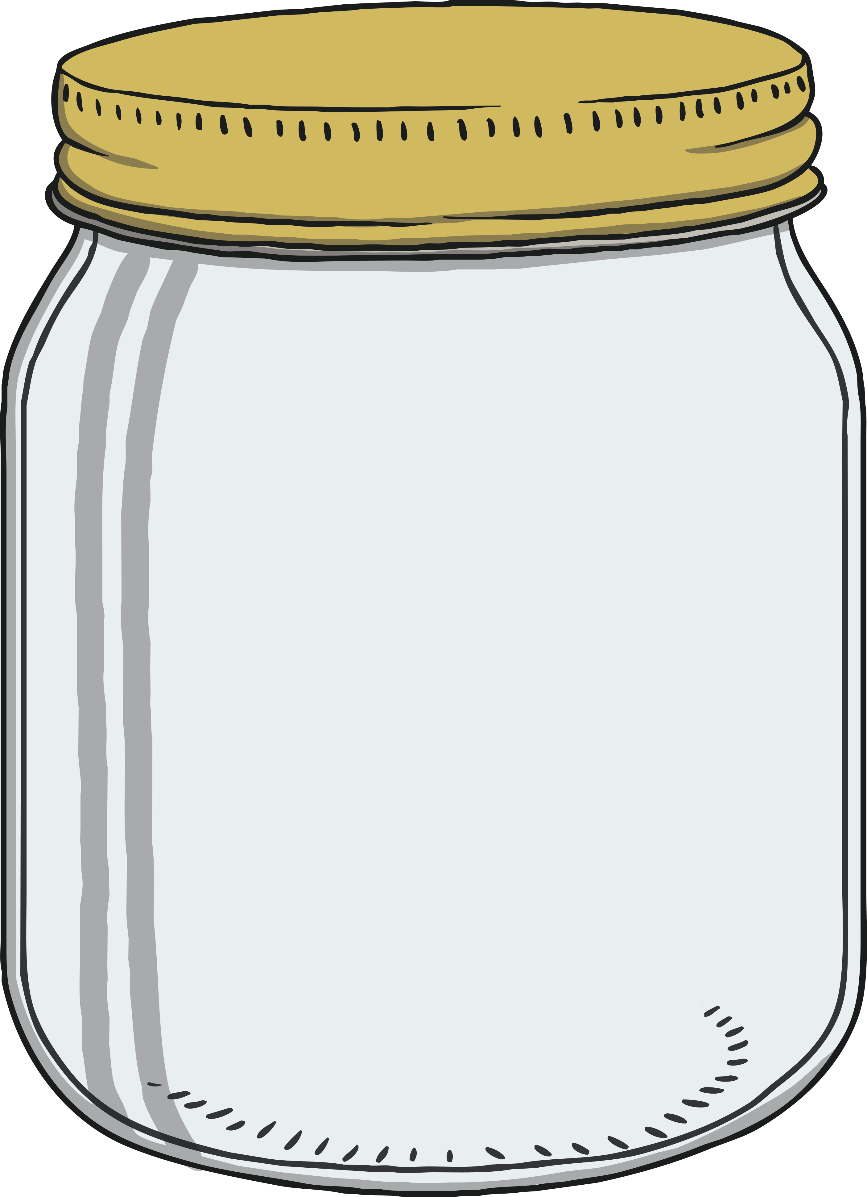 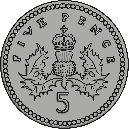 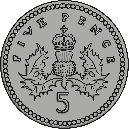 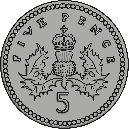 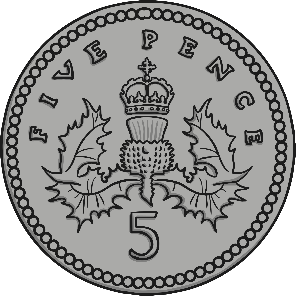 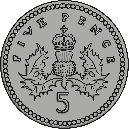 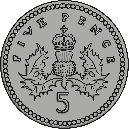 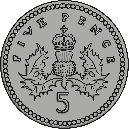 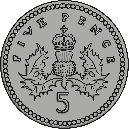 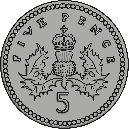 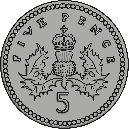 45p
Answer
Count the coins in the jar.
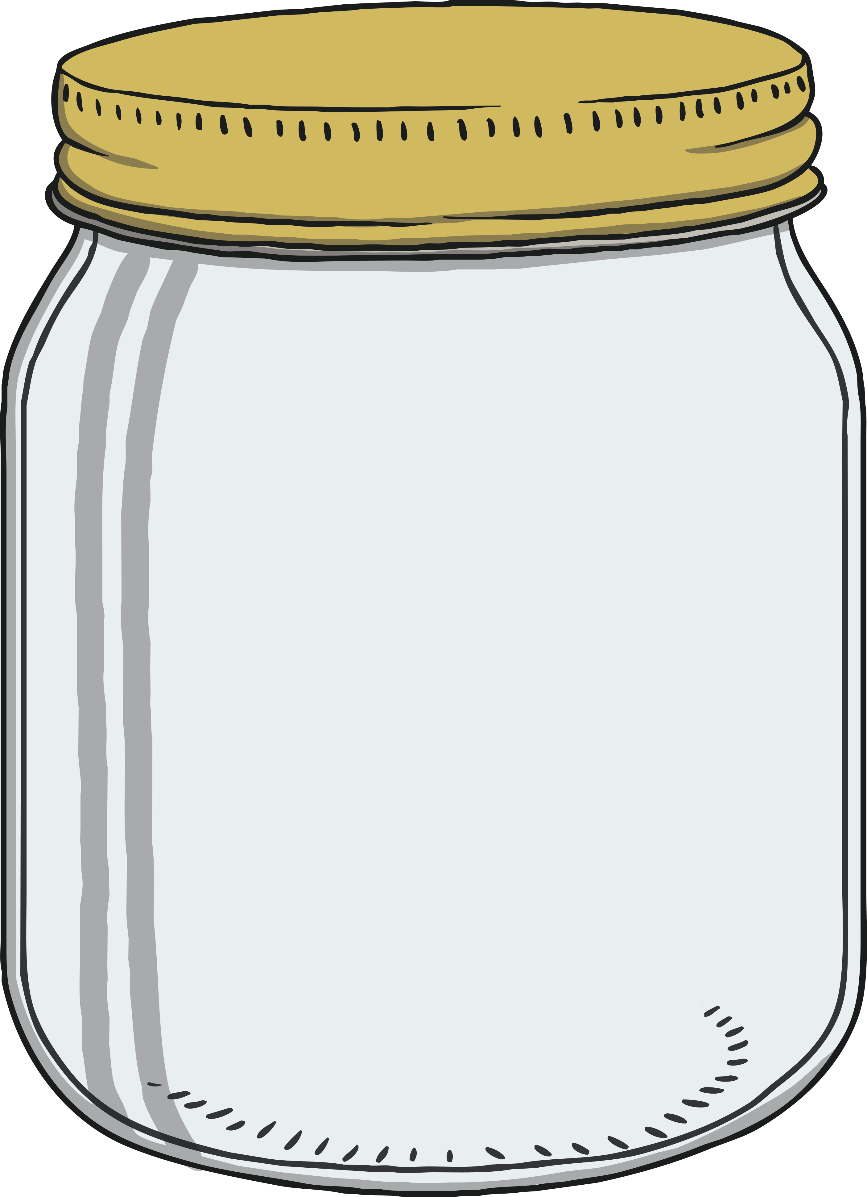 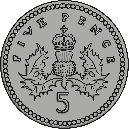 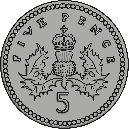 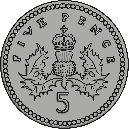 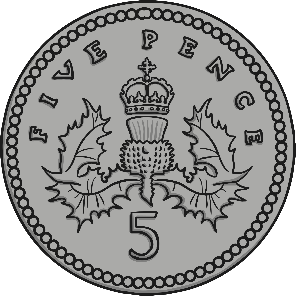 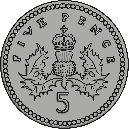 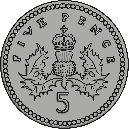 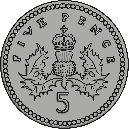 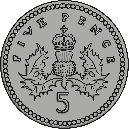 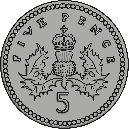 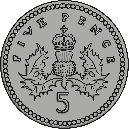 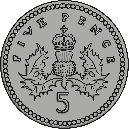 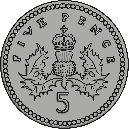 55p
Answer
Count the coins in the jar.
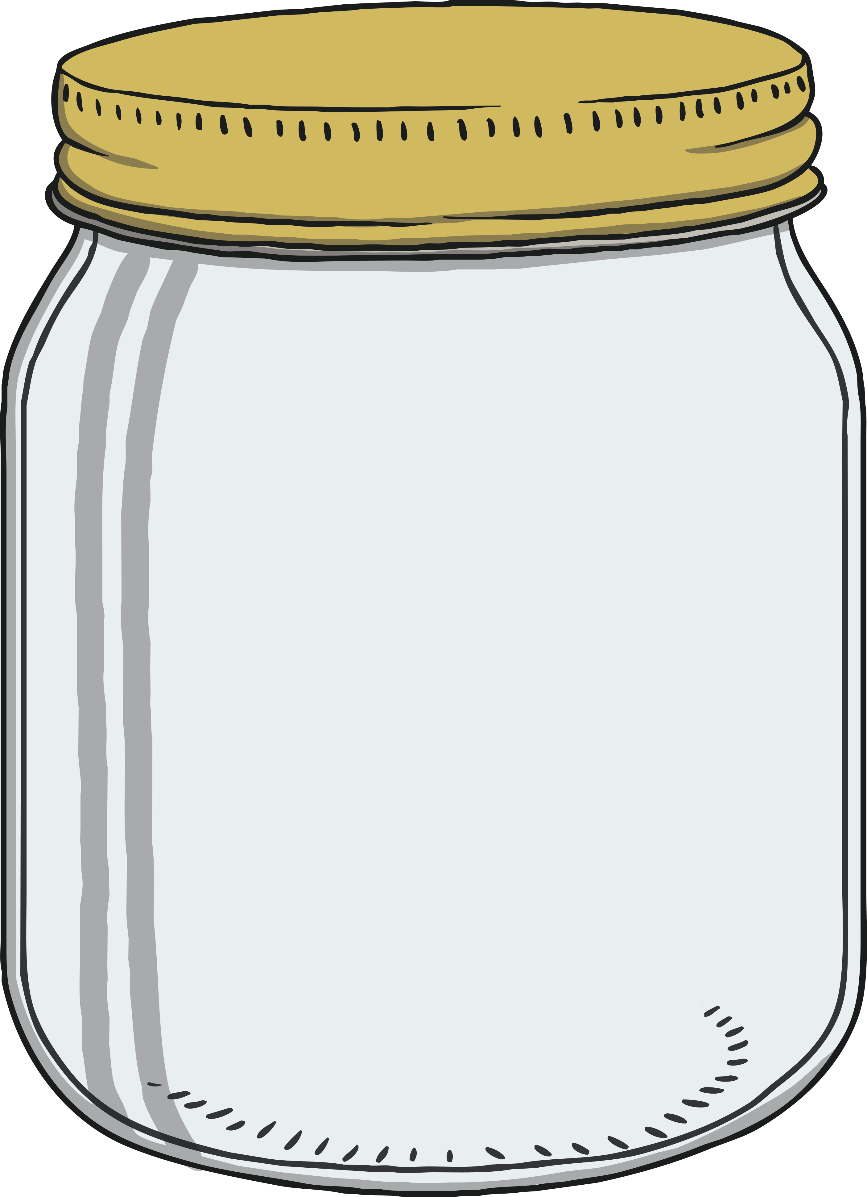 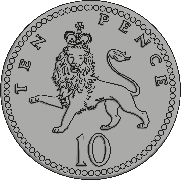 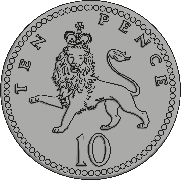 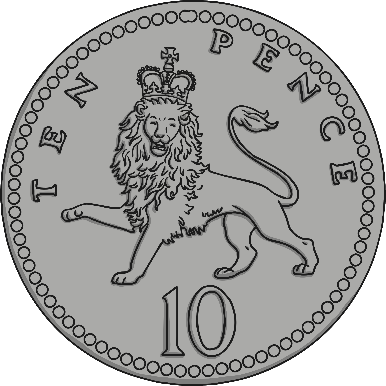 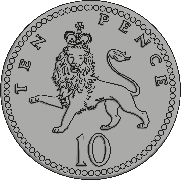 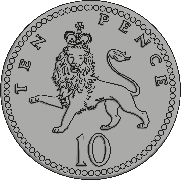 40p
Answer
Count the coins in the jar.
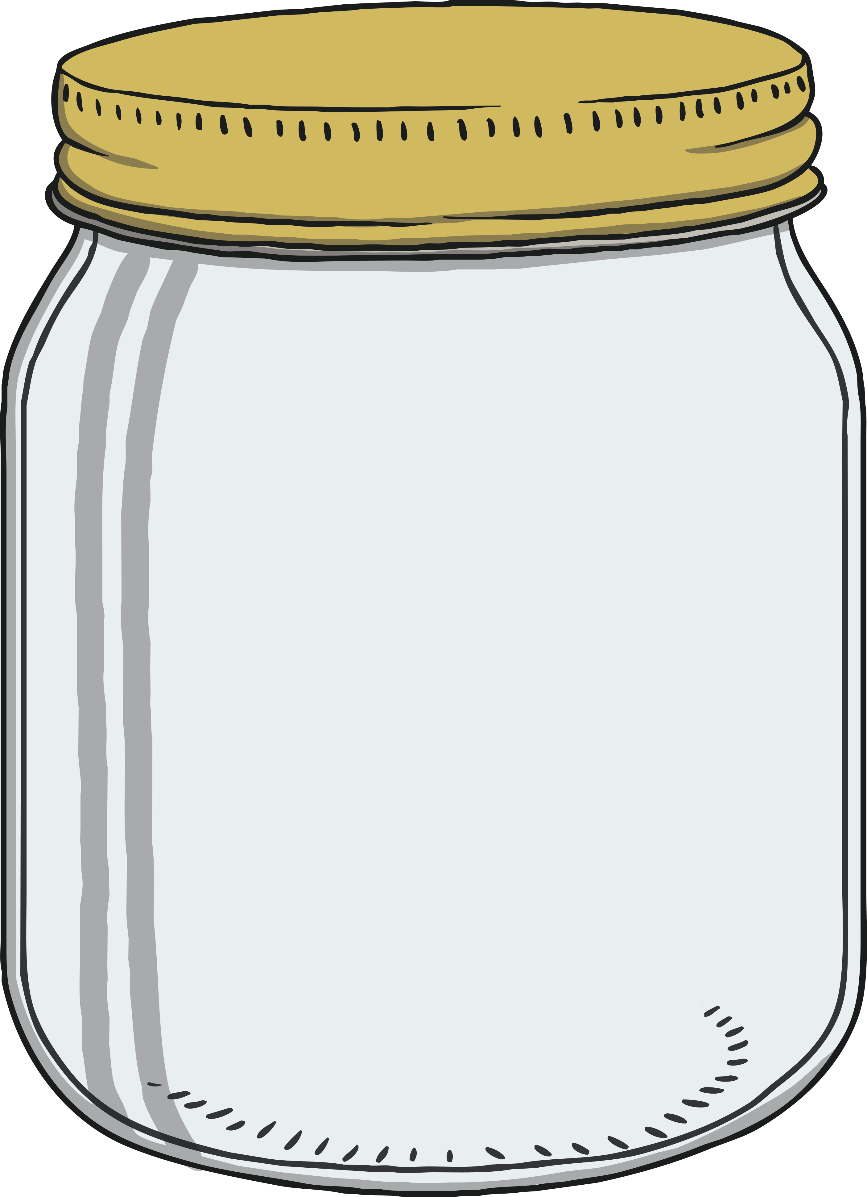 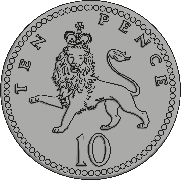 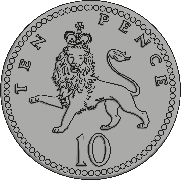 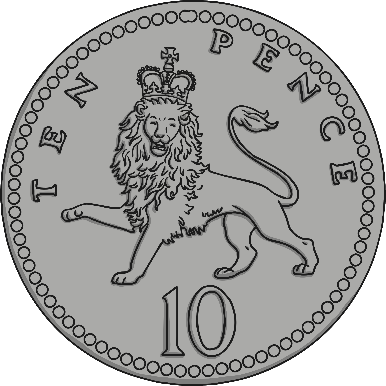 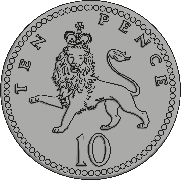 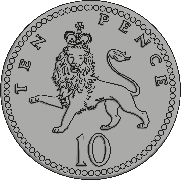 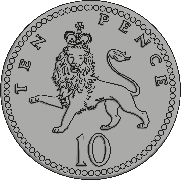 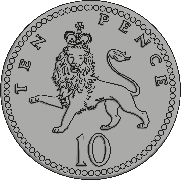 Answer
60p
Count the coins in the jar.
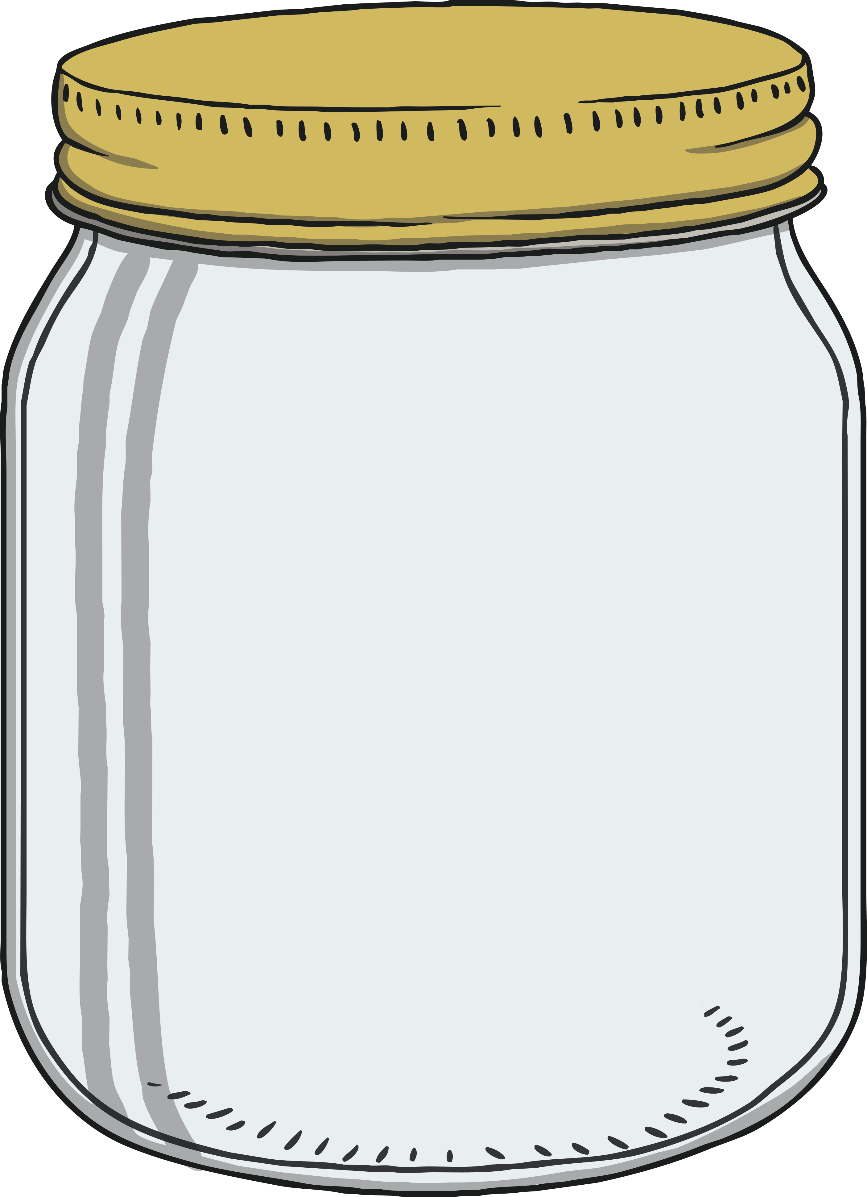 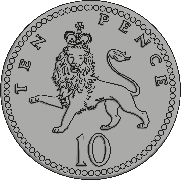 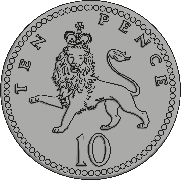 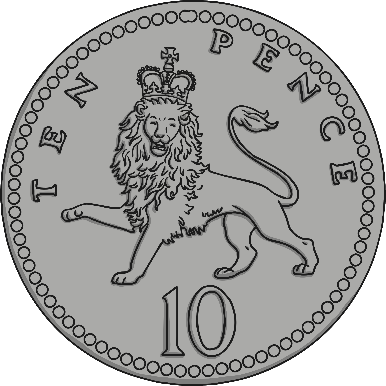 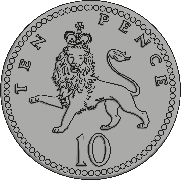 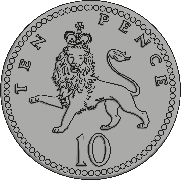 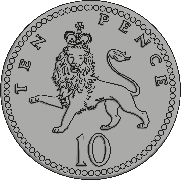 50p
Answer
Count the coins in the jar.
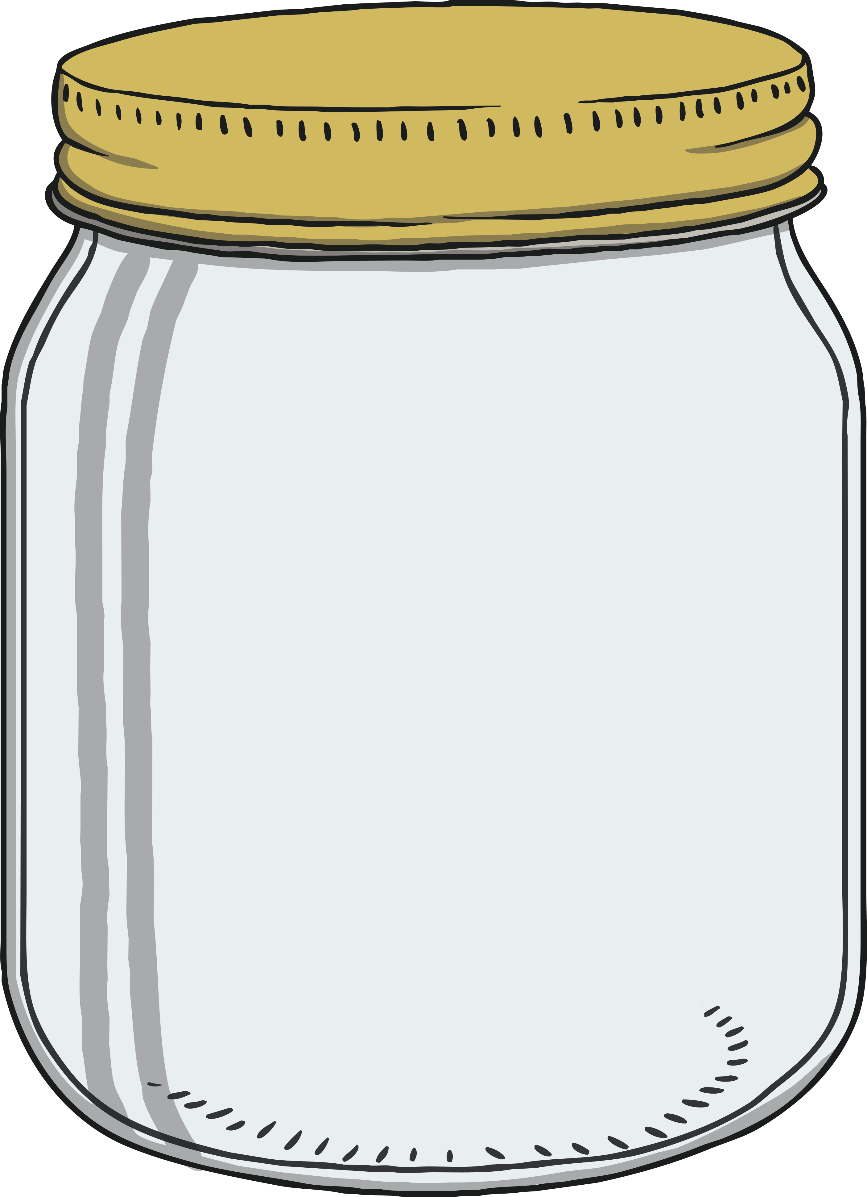 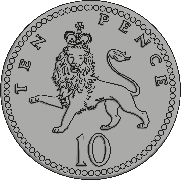 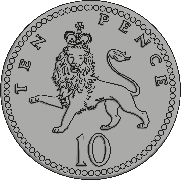 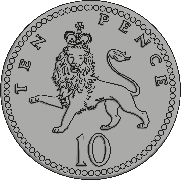 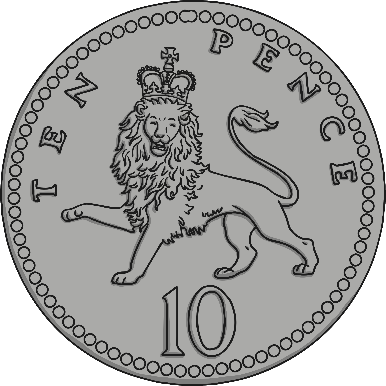 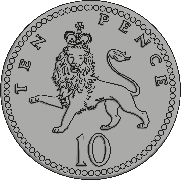 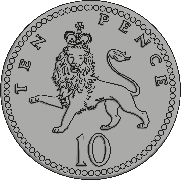 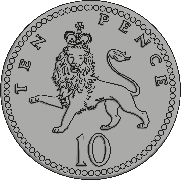 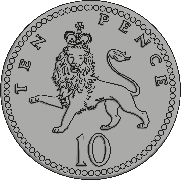 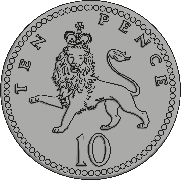 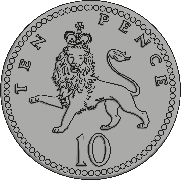 90p
Answer
Challenge
If I put 10 10ps in my jar, how much money is in my jar?
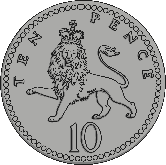 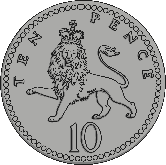 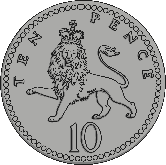 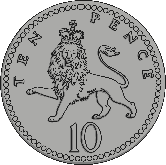 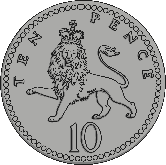 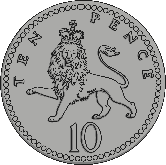 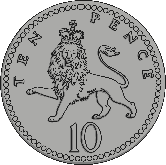 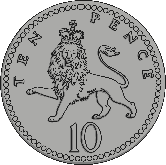 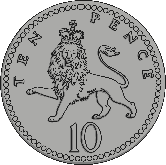 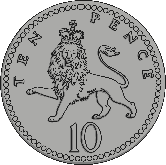 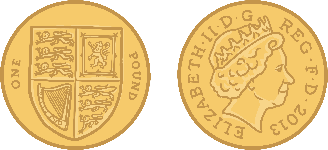 =
10p
10p
10p
10p
10p
10p
10p
10p
10p
10p
£1
100p
Count the coins in the jar.
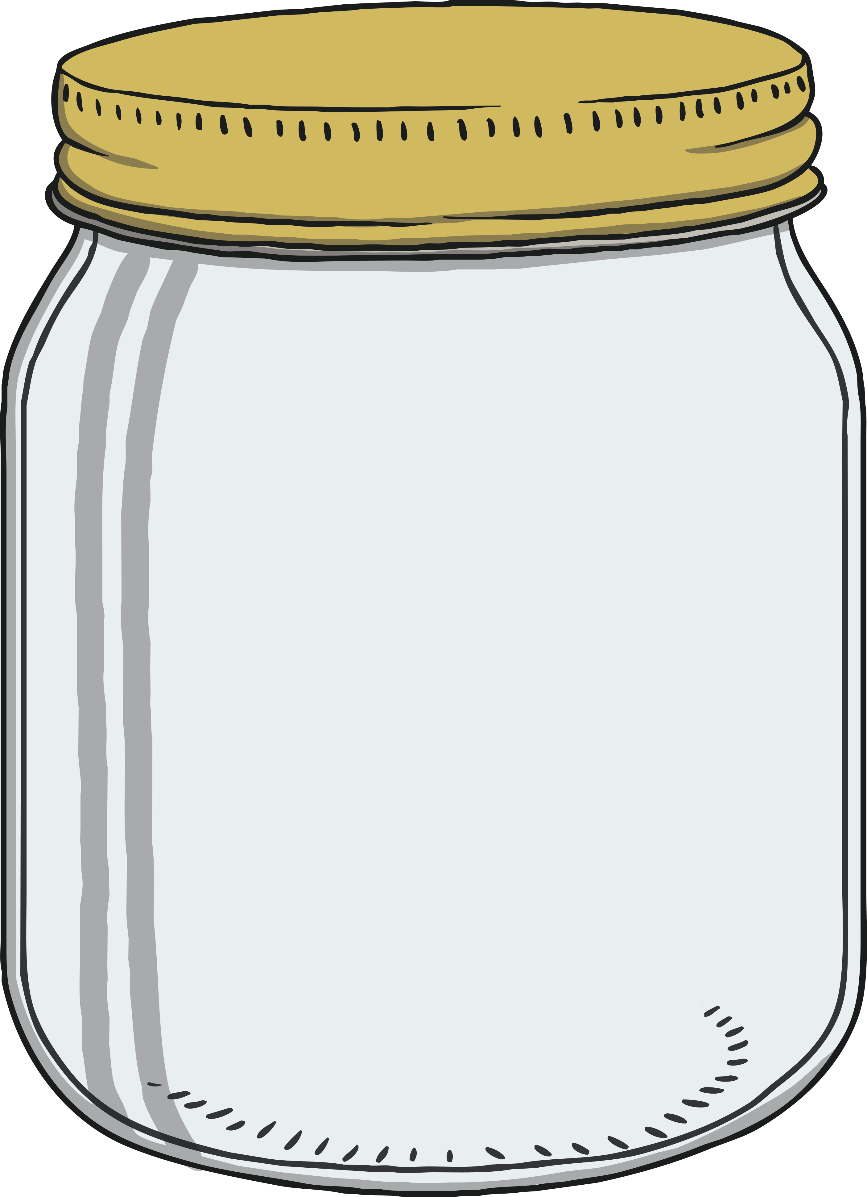 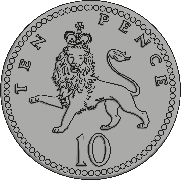 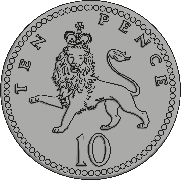 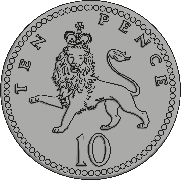 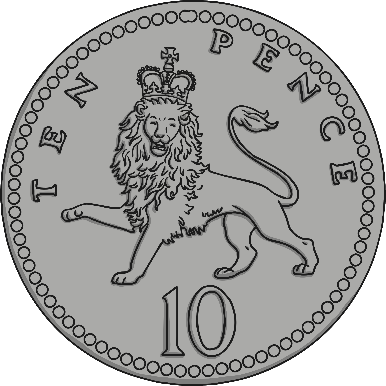 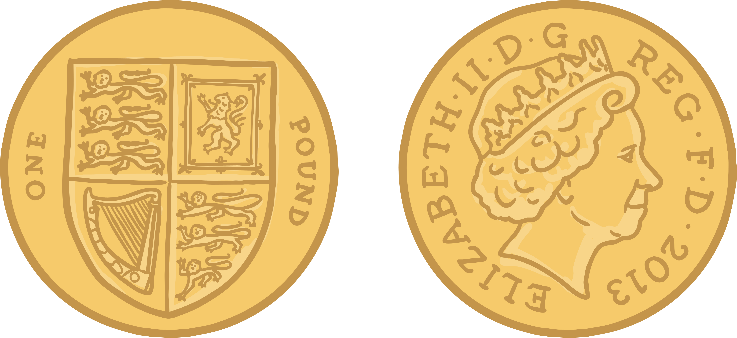 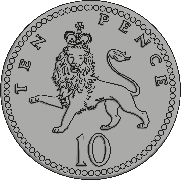 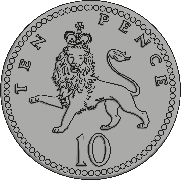 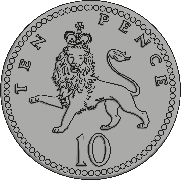 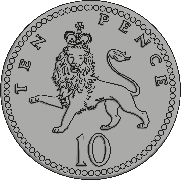 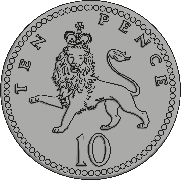 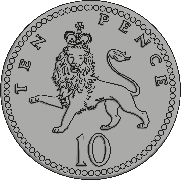 £1
Answer
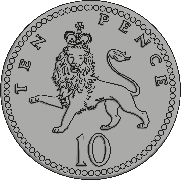 Count the coins in the jar.
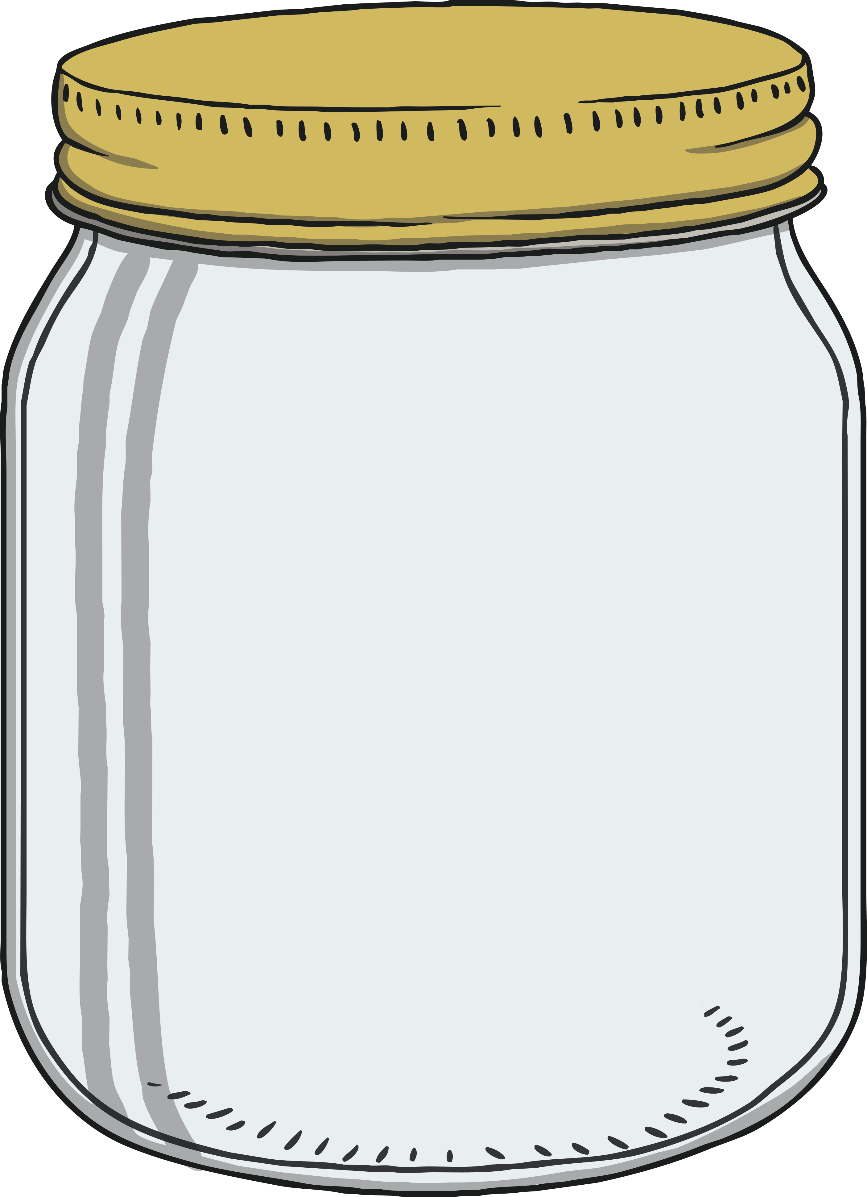 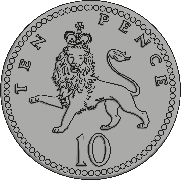 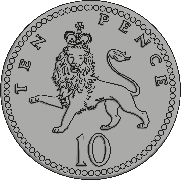 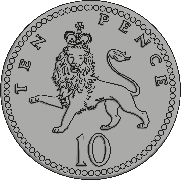 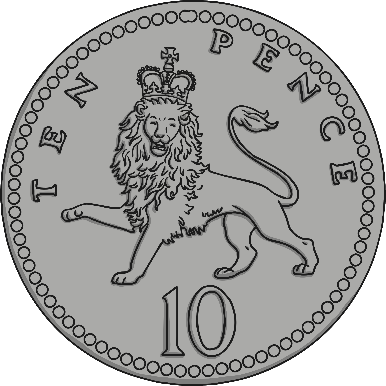 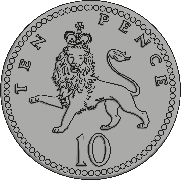 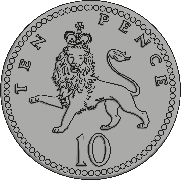 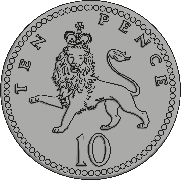 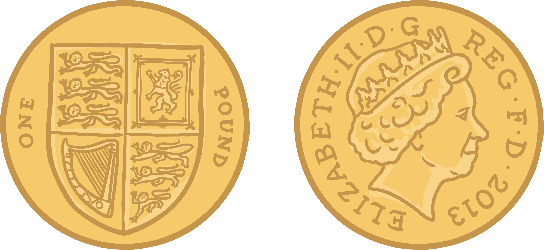 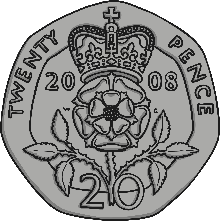 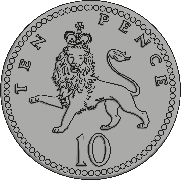 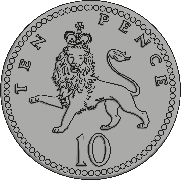 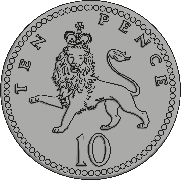 £1.20
Answer
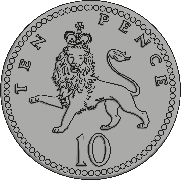 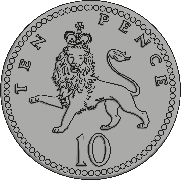 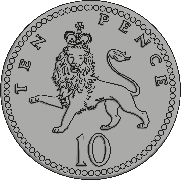 Count the coins in the jar.
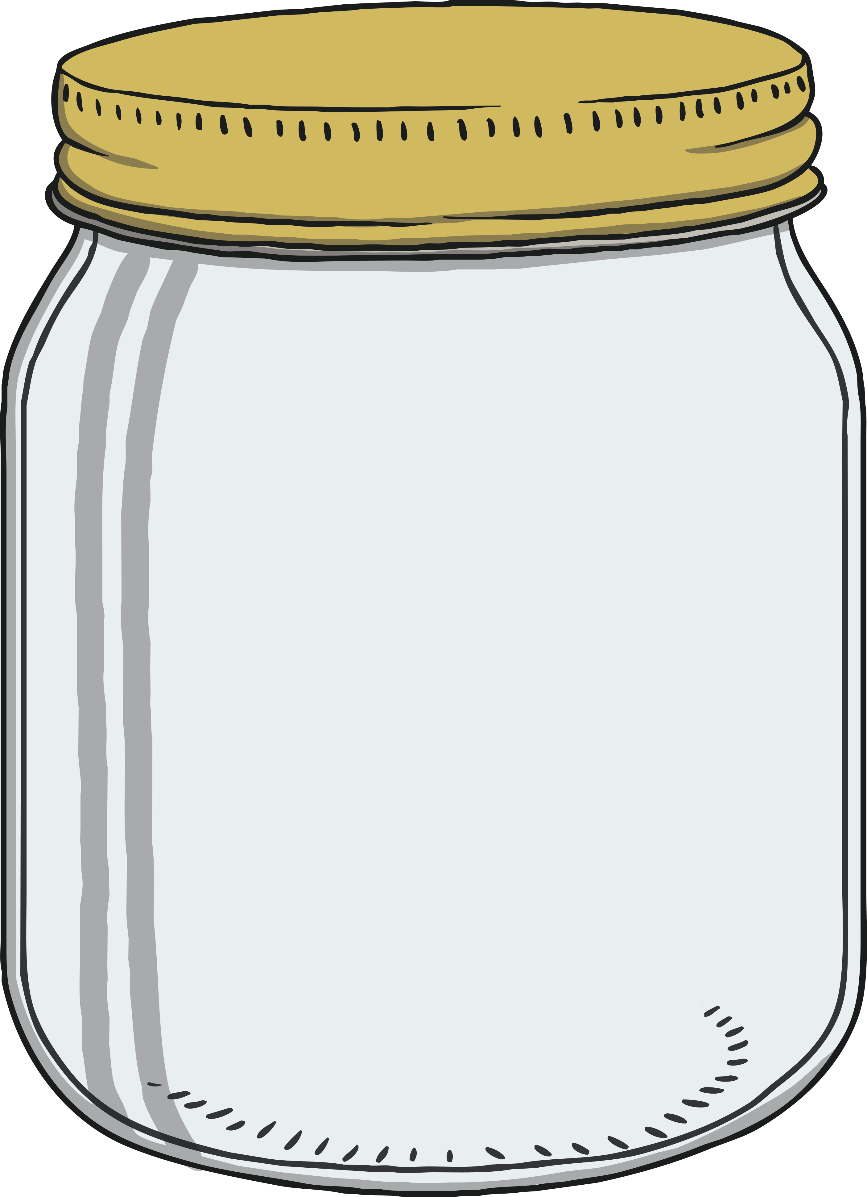 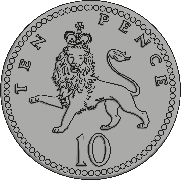 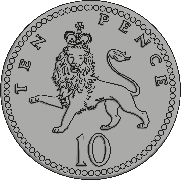 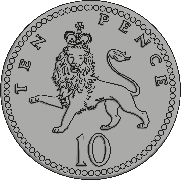 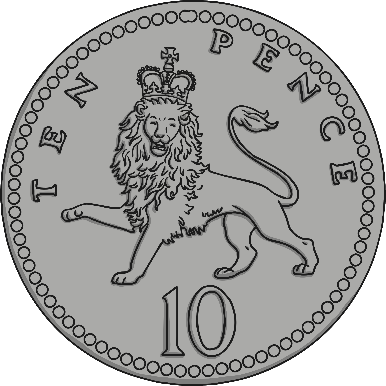 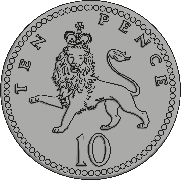 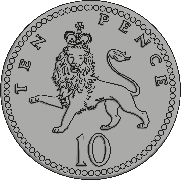 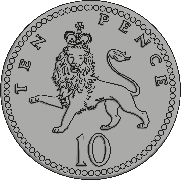 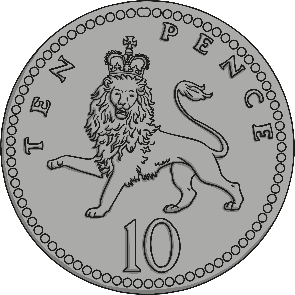 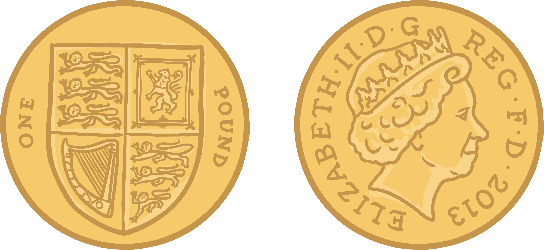 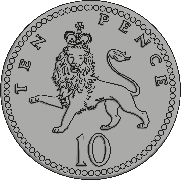 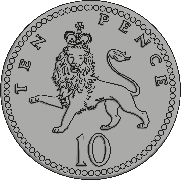 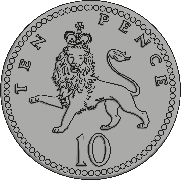 Answer
£1.10
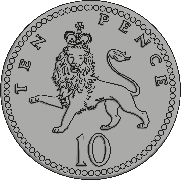 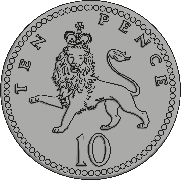